Detectability of Hybridization Across Varying Timescales in a Phylogenetic Context
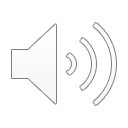 Alix G. García1, Emma Lehmberg2, Gil G. Rosenthal1,2,3
1. Department of Biology, Texas A&M University 2. Ecology & Evolutionary Biology Interdisciplinary Program 3. Texas A&M University, Centro de Investigaciones Científicas de las Huastecas “Aguazarca”
Methods Utilized and Literature Review:
Model and Expected Outcomes:
Other Possible Scenarios:
Citations:
Introduction and Purpose:
TI will model a simulation of hybridization events occurring at set generations under a set of conditions. I have based the parameters on estimates from the hybrid Xiphophorus birchmanni & X. malinche hybrid system.
Parameters: 
Population Size: Ne= 80 000 
Recombination Rate: p= 00006 per bp1
Genome size=0.9 Gb
As the number of generations increases as well as the recombination rate increases, the ability to detect certain hybrid events will become increasingly difficult. I hypothesize that that once a certain number of generations is reached, the hybrid event would be considered undetectable of which I am proposing would be past the millions of years mark. Moreover, the ability to distinguish between ILS and a reticulation event would also become increasingly difficult with time.
This simulation will be completed utilizing msprime4, tskit5, and R. 
Prior to the initiating this project, an extensive literature review was conducted highlighting the various summary and statistic approaches used to detect and analyze hybrid events. Some of these methods included: 
D-Statistic6 
SNaQ 7
HyDE
From from the Xiphophorus fishes1 to Neanderthals2, hybridization can be seen across many domains of life3 and is defined as the interbreeding of heterospecifics. On a macroevolutionary scale, hybridization often leaves a signature that can be detected even millions of years into the future. Using bioinformatic and phylogenetic techniques, hybridization can be detected and analyzed across taxa histories. 
Aim: Using coalescent simulations to create known histories of hybridization, evaluate the performance of different published algorithms for detecting hybridization along a phylogeny. 
Methods to Achieve Objectives: 
creating a coalescent simulation to model these events across generations.
Analyze various current and developing techniques used to detect hybridization
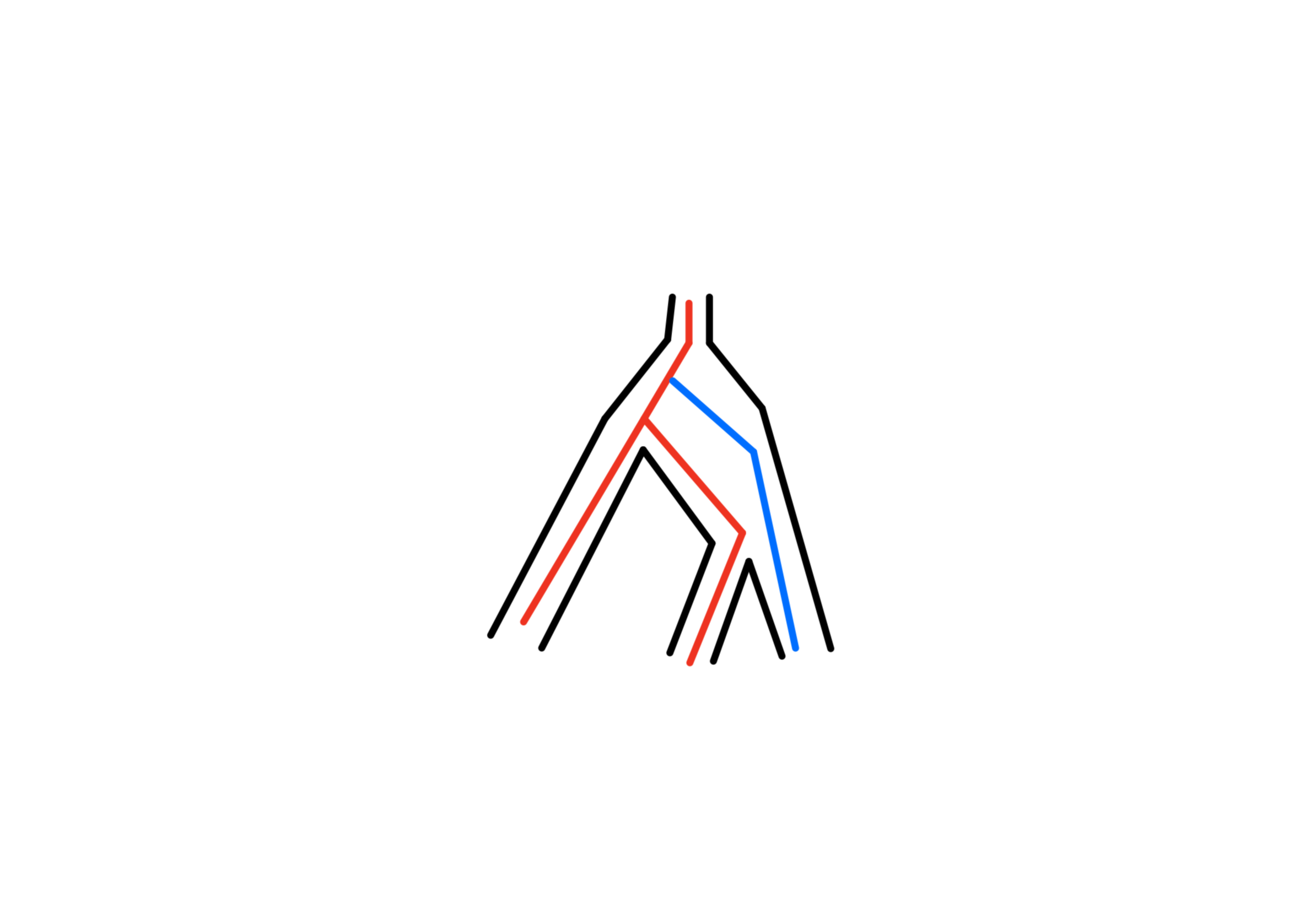 Example of Reticulation Event
Example of  Incomplete Lineage Sorting
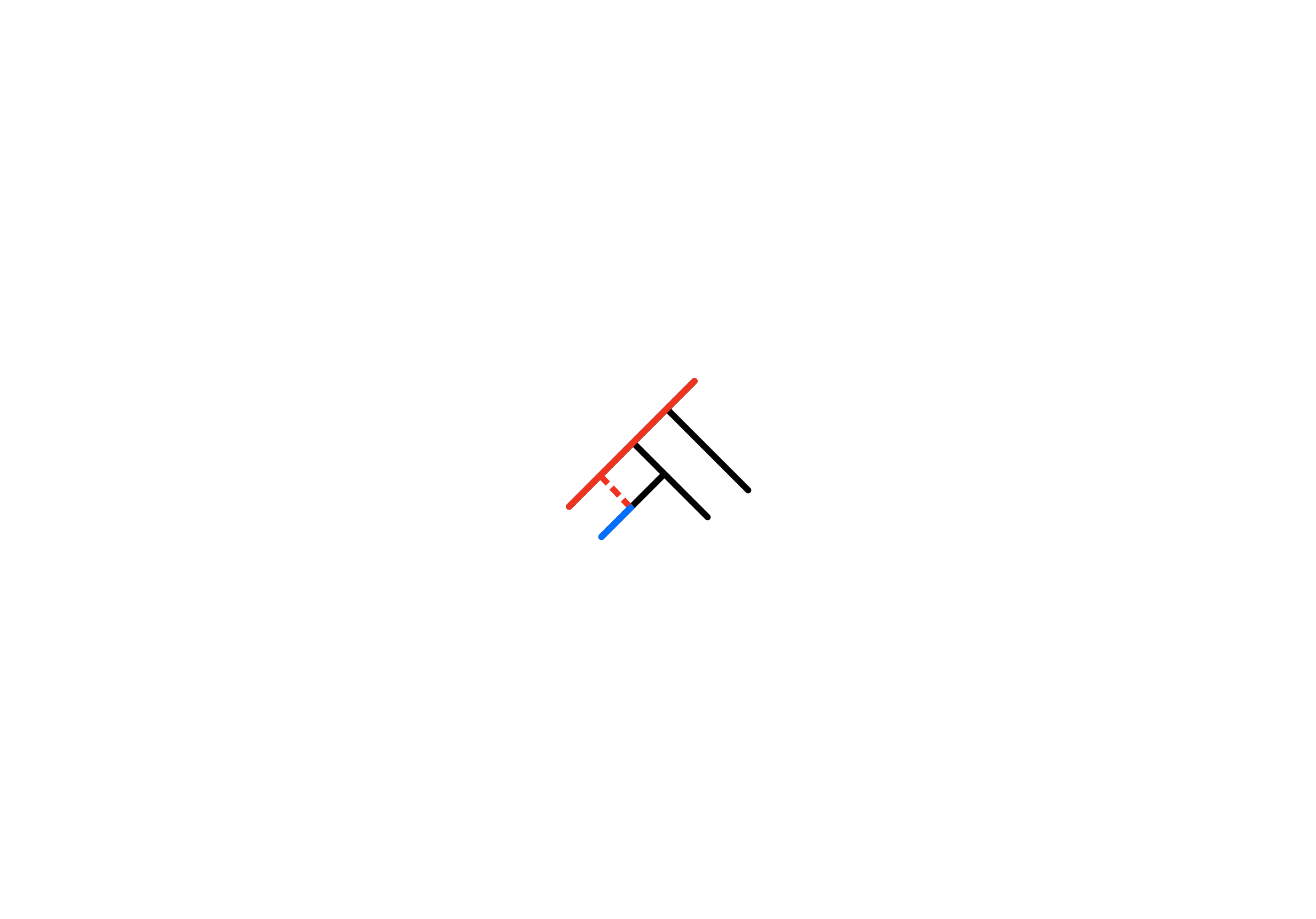 vs
Challenges :
There continues to be difficulty with differentiating between incomplete lineage sorting and detecting hybridization (see Figure 1.)
Lack of simulated test of a variety of hybrid scenarios in different software
Limitations in software run time
Generations (not to scale)
Gen 100
Gen 100 000
Gen 10 000
Gen 10
Figure 1. Reticulation vs. Incomplete Lineage Sorting
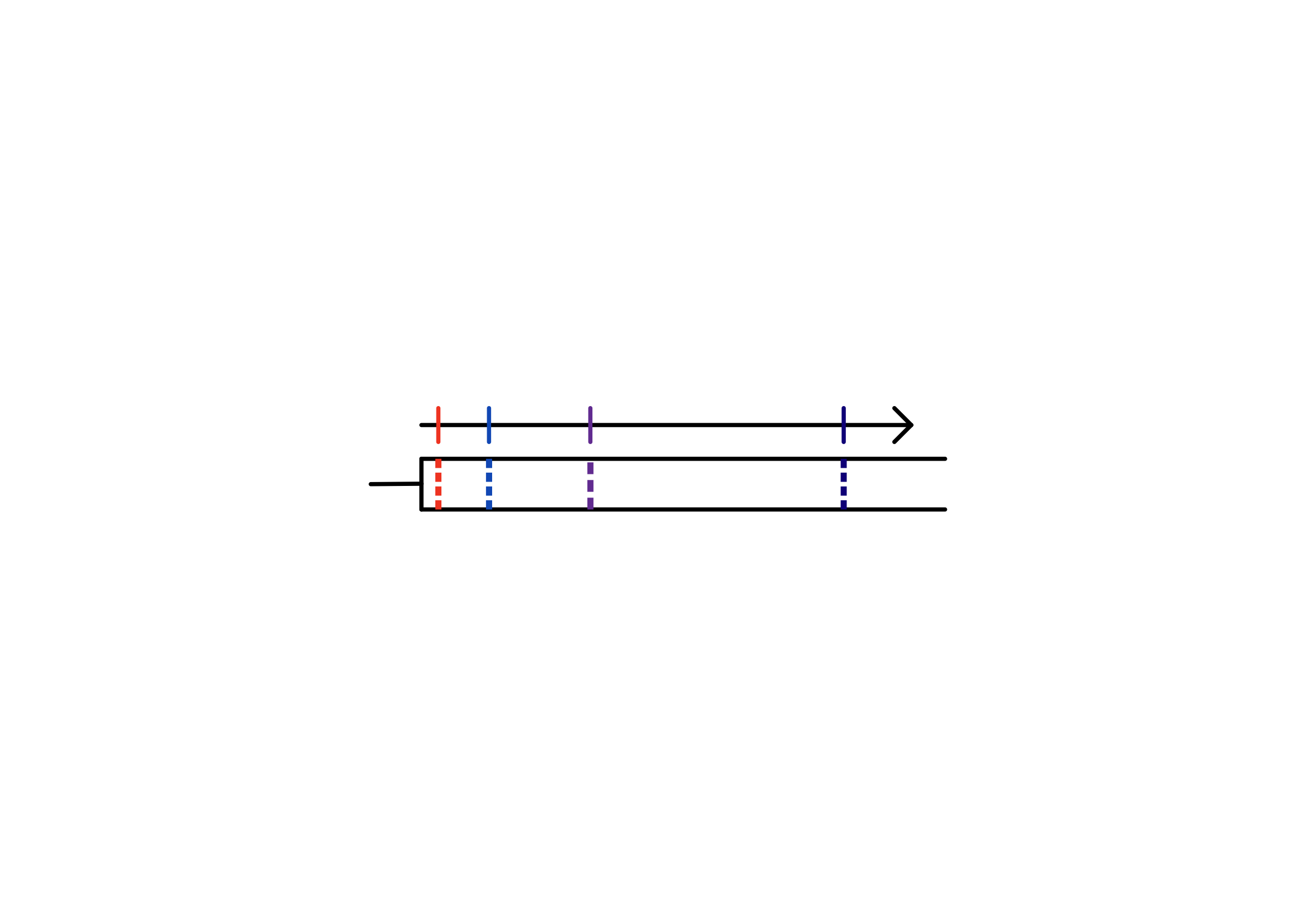 Figure 2. Model Example
Sample of bifurcating tree
1Schumer, Molly, et al. 2018  Science.
2 Slatkin & Racimo, 2016 
3 Taylor and Larson 2019
4 Jerome Kelleher, et al. 2016
5 Jerome Kelleher, et al. 2020
6Rongfeng Cui et al., 2013; Baum, 2007 
7Solís-Lemus & Ané, 2016
In future considerations, we would like to attempt the following scenarios to further explore the ability of simulations to understand hybrid events. 
Hybrid events occurring in extant lineages 
Hybrid events occurring in relation to bottleneck events 
Random multiple hybrid events
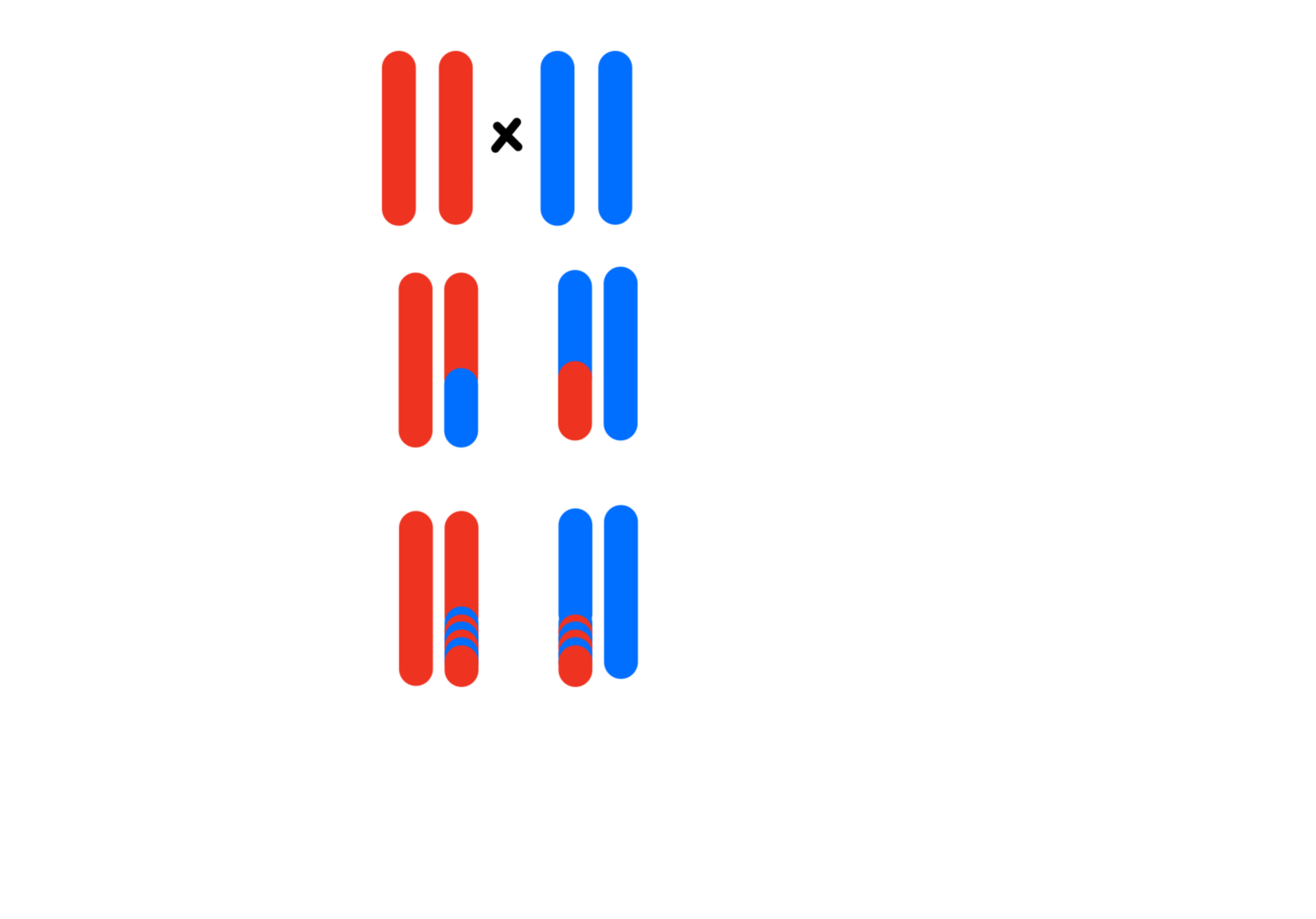 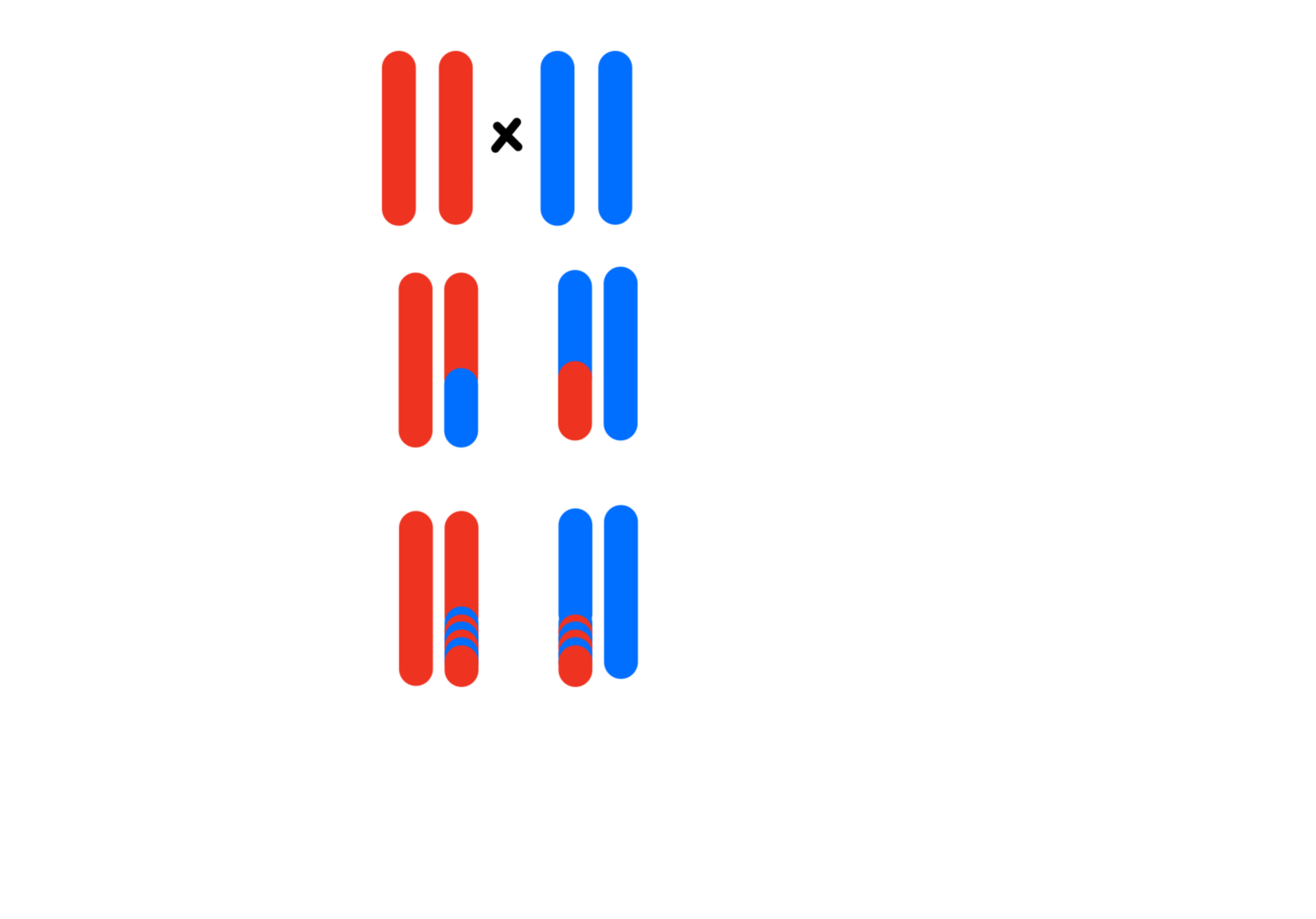 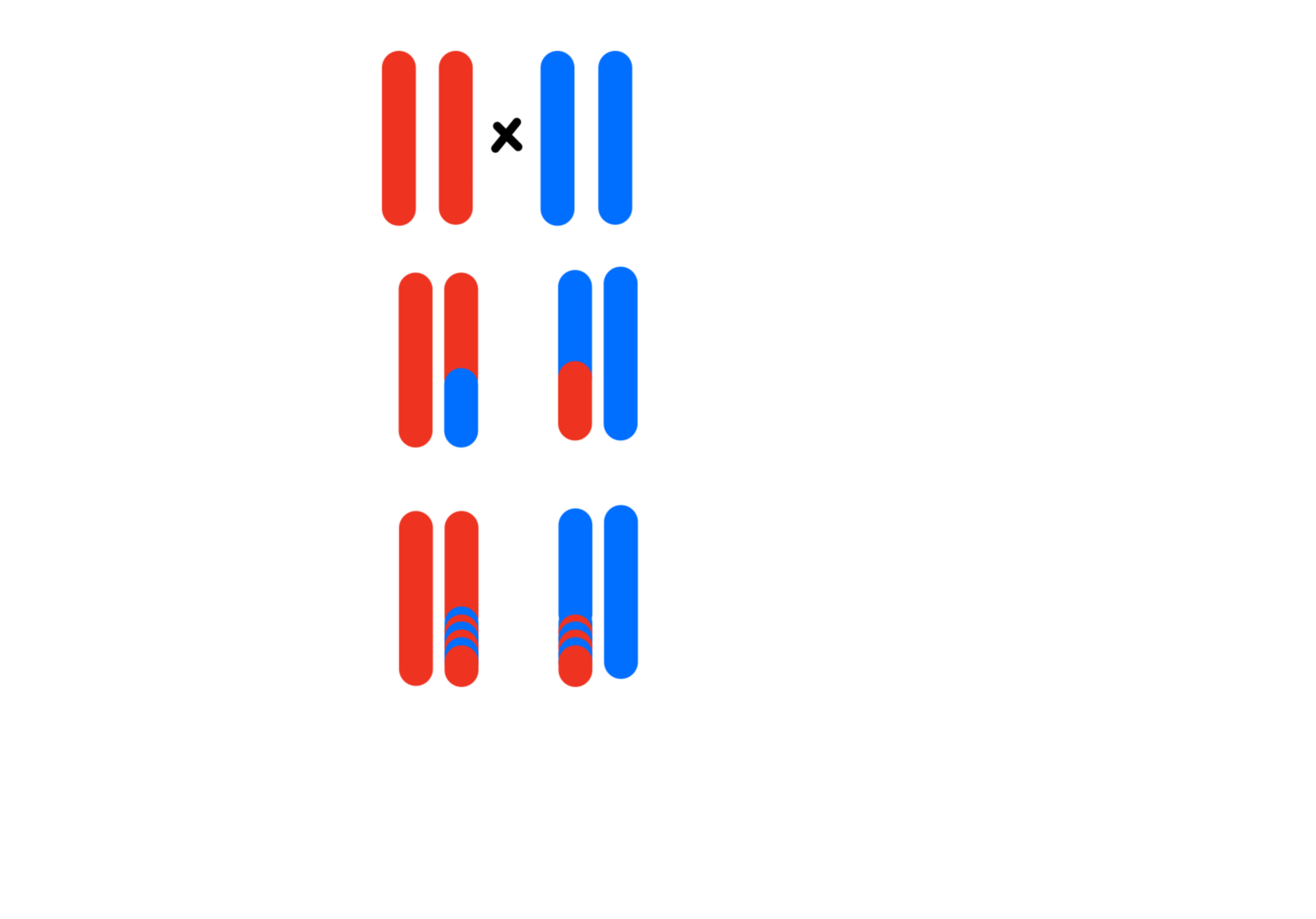 …
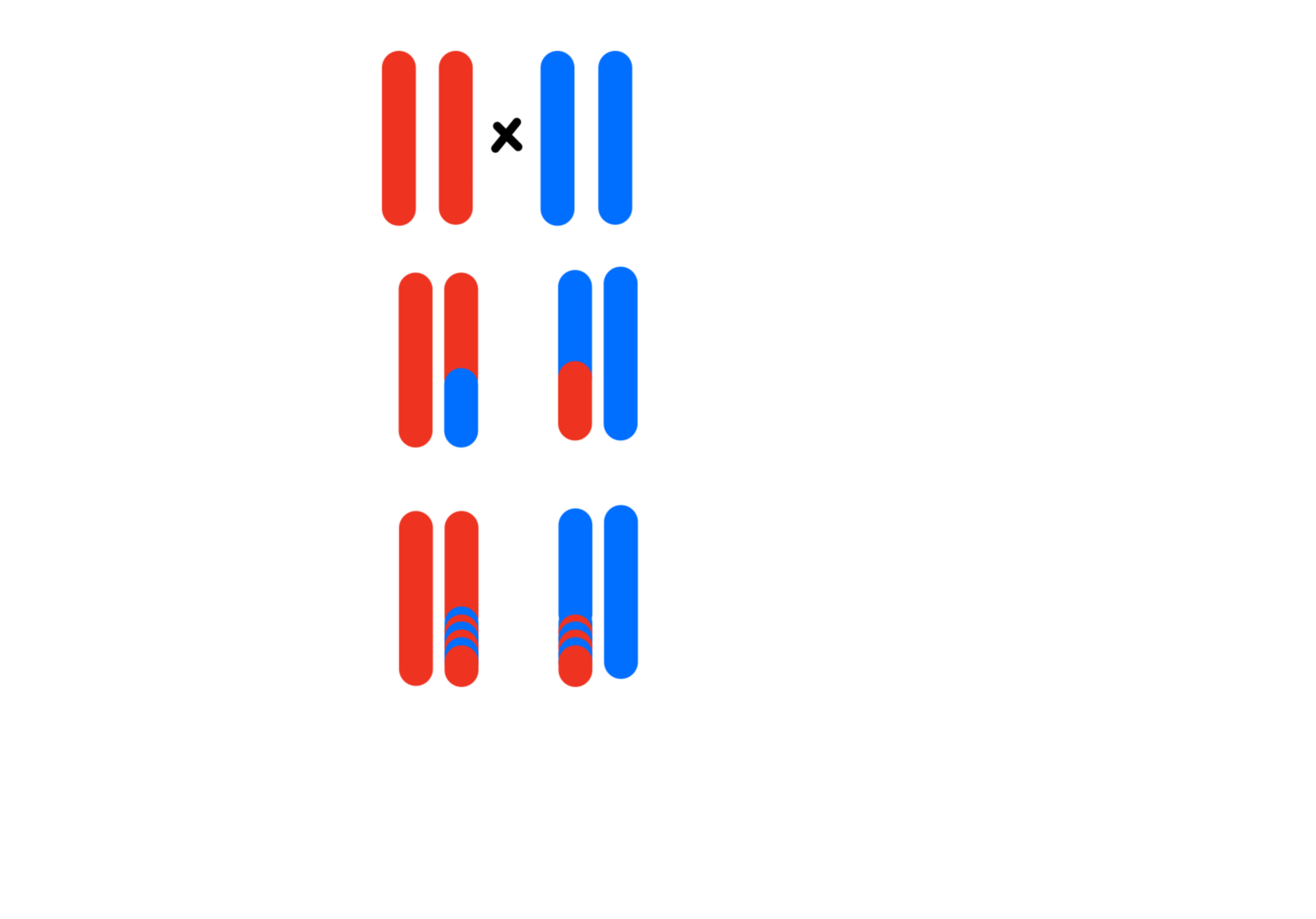 Figure 3. Recombination Visualization
Low Recombination
High Recombination